Topic 2:	firms and profit maximization
Antitrust Economics 2013
David S. Evans
University of Chicago, Global Economics Group
Elisa Mariscal
CIDE, ITAM, CPI
Topic 2	| Part 1		21 February 2013
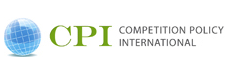 Date
Overview
Consumer Demand
3
Firms consider consumer demand in assessing how much revenue they can earn
Consumer demand
Consumer demand
This and other examples are made up. But in practice it is possible to estimate actual demand schedules.
Factors that affect consumer demand
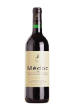 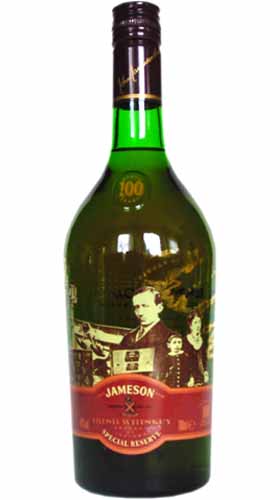 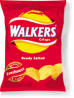 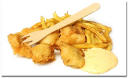 [Speaker Notes: REPLACE WITH OTHER JURISDICTIONS IF YOU CAN’T GET A NUMBER]
Consumer demand goes up with an increase in the price of Substitutes
$
Q
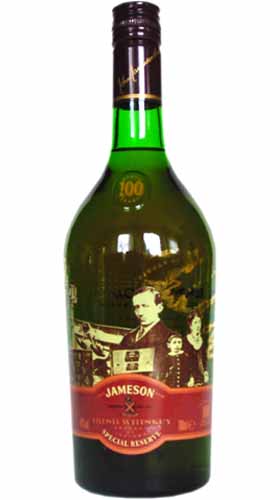 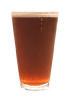 The amount of whiskey consumed goes up
If the price of a pint goes up
then…
Consumer demand goes down with an increase in the price of Complements
$
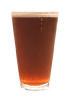 If the price of crisps increases
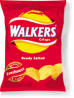 The amount of beer consumed goes down
then…
Q
Increases in demand come from many sources
Demand Elasticity is a key measure
E = % Change in Quantity Demanded
          % Change in Price
Demand Elasticity and Inelasticity
Example of Elasticity of demand
Other “elasticities” summarize consumer behavior
Demand elasticities and antitrust
Measuring consumer welfare
Consumer welfare is a key concept for antitrust
Costs of Production
17
Firms consider how much it costs them to meet consumer demand
Costs are Critical to Business Decisions
Example of starting a Restaurant
Some costs are sunk costs
Some costs are fixed
Some costs are variable
Average Costs
Marginal Cost
[Speaker Notes: Re your 2nd point. Are we going to explain the difference between short run and long run costs? That ATC SR measures diminishing marginal returns, and LR ATC measures economies of scale?]
Opportunity Cost
Diminishing marginal returns/Economies of Scale
[Speaker Notes: I didn´t realize how to explain in a better way and with only a few words that economies of scale belongs to a long run analysis.]
Graph of economies of scale
[Speaker Notes: Marginal costs are 5]
Typical costs curves
Short run
MC
Costs
ATC
AVC
AFC
Output
Long run costs of production
[Speaker Notes: Made some changes to last bullet, check meaning did not change]
End of Part 1, next week Part 2